Проект з трудового навчання на тему: “Стилі одягу”
Роботу виконала учениця 8 класу Байдівського ЗЗСО І-ІІ ступенів Шамрай Ірина
Стиль одягу — певна акцентованість ансамблю (костюма в широкому сенсі), продиктована віком, статтю, професією, соціальним статусом, належністю до субкультури, особистим смаком людини, епохою життя суспільства, національністю, релігійною належністю, доречністю, функційністю, способом життя та індивідуальними особливостями.
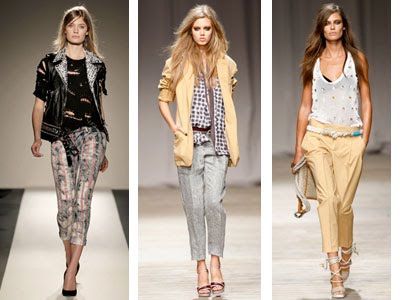 Сучасні стилі одягу можна поділити на дві категорії: традиційні (основні) та тематичні (похідні). До традиційних належать класичний, романтичний, спортивний і кежуал. Незважаючи на те, що останній стиль, по суті, є похідним від трьох основних, він став настільки природним і поширеним, що його можна вважати самостійним стилем.
Мода (фр. mode, від лат. modus — міра, образ, спосіб, правило, розпорядження) — тимчасове панування певного стилю в якій-небудь сфері життя або культури.
Мода в одязі — це зміна форм і зразків одягу, яка відбувається протягом порівняно коротких проміжків часу.
Класичний (консервативний) стиль — це стримана простота в лініях, лаконічний покрій. Речі цього стилю приваблюють високою якістю та добротністю матеріалів. Переважає ахроматична гама або пастельні відтінки. Це найменш емоційний стиль, усе в ньому вкрай помірно. Відсутні гостромодні деталі. Довжина, ширина, об’єми і пропорції завжди середні, звичні для ока.
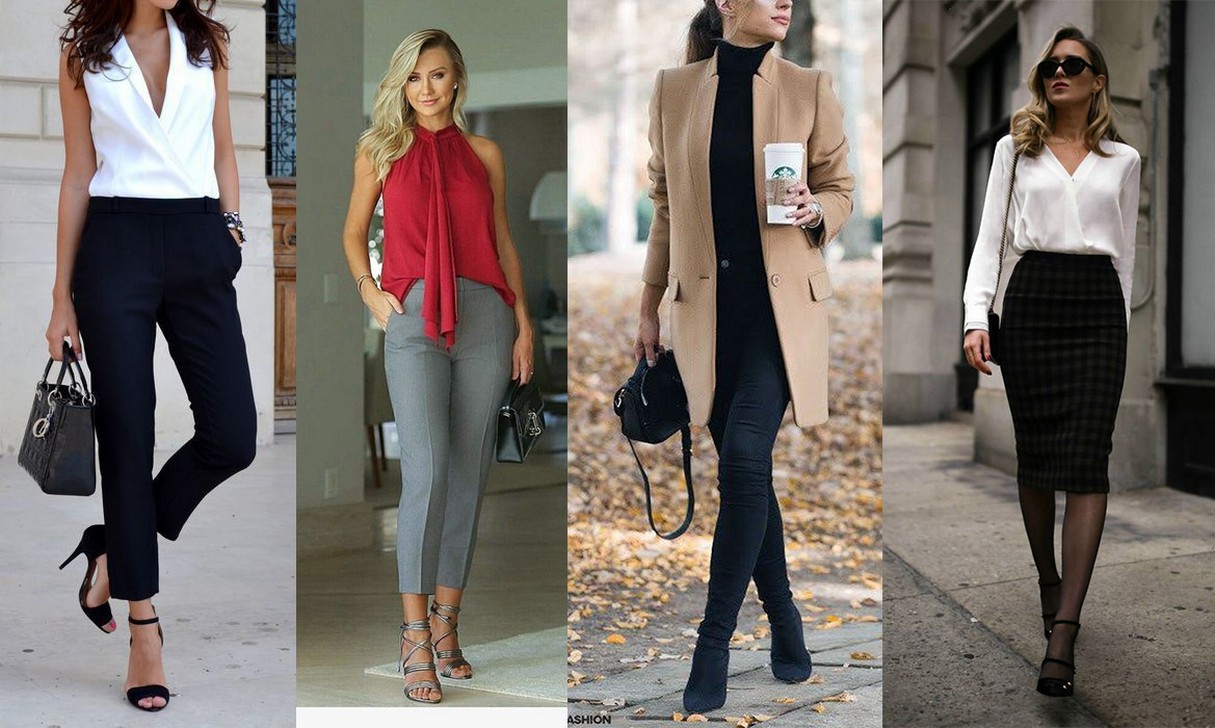 Романтичний стиль в одязі передбачає створення піднесеного, витонченого образу. Для цього стилю характерне використання рюшів, воланів, довгих суконь легкого, летючого покрою. Для чоловічого одягу в романтичному стилі характерні жилети, шийні хустки, сорочки з широкими рукавами і романтичні фасони капелюхів. Стилю притаманний квітковий принт, а також ніжна пастельна гама.
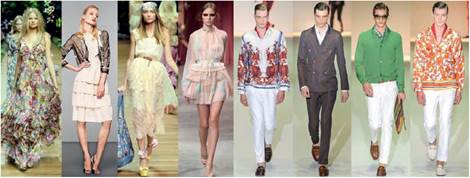 Спортивний стиль характеризується вільним одягом, який не заважає рухам і призначений для занять спортом та активного відпочинку. Має атрибутику, притаманну спортивній екіпіровці. Доволі яскравий і динамічний за своїм характером одяг цього стилю вирізняється практичністю і зручністю.
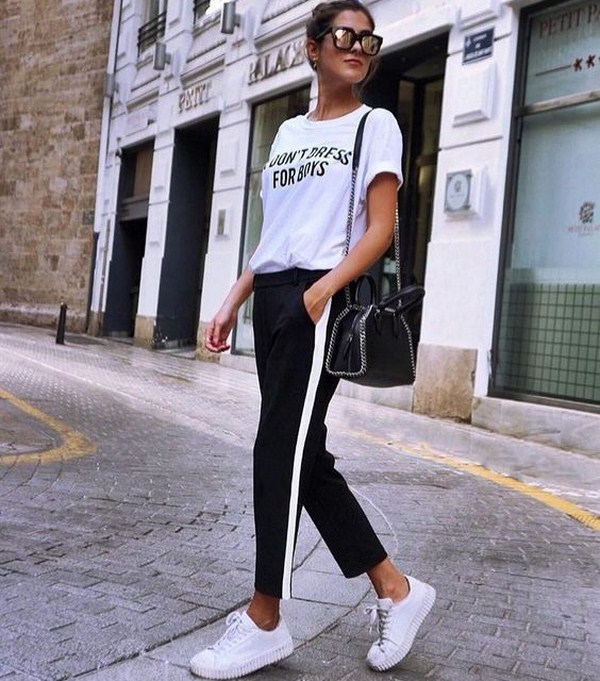 Стиль casual (кежуал) — найпоширеніший і найпопулярніший стиль, передбачає сучасний (модний) повсякденний, практичний і зручний одяг.Цей стиль може поєднувати в собі елементи інших стилів, але його прикметною особливістю є комфорт і зручність одягу. Характерними є простота силуетів, невимушеність поєднань і багатошаровість. Основне правило — комбінування елементів класичного стилю з неформальним.
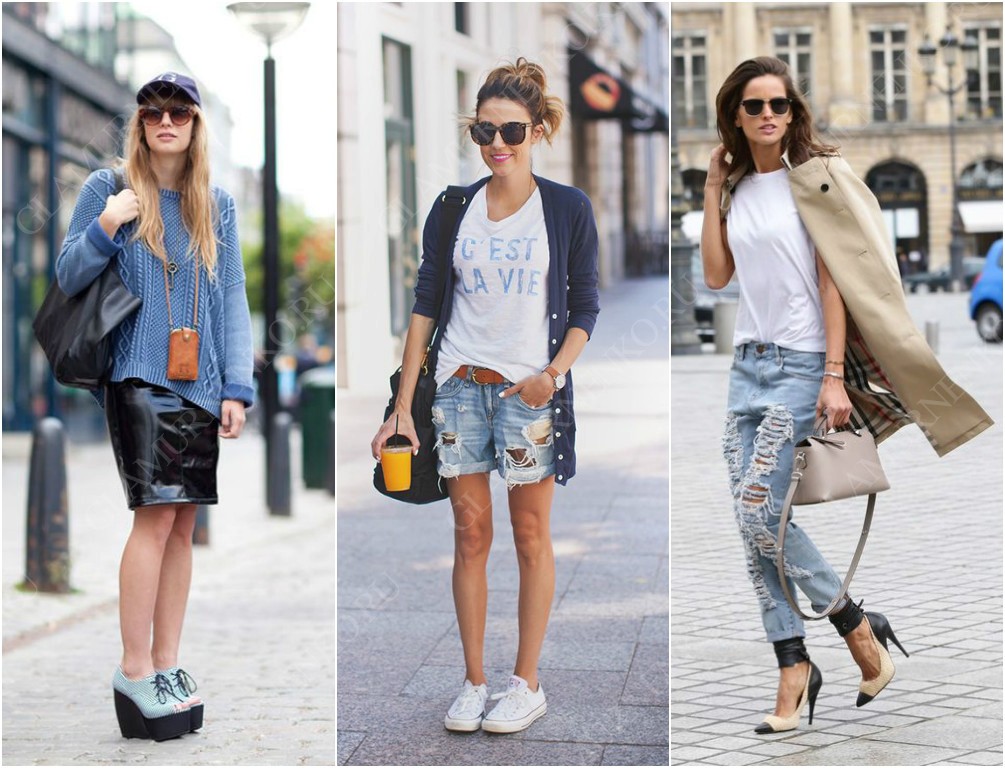 Етнічний (фольклорний) стиль — одяг, стилізований відповідно до особливостей національних костюмів.Фольклорний стиль вирізняється зручністю. У ньому широко використовують в’язання, плетіння, клаптеву техніку, аплікації та різноманітну вишивку.
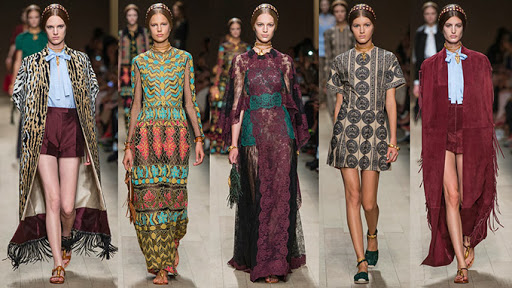 Мінімалістичний стиль (стиль мінімалізму) — лаконічний, стриманий, віддає перевагу мінімальній кількості речей максимальної якості.
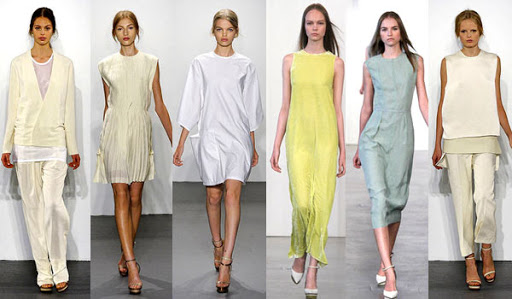 Стиль мілітарі — одяг з елементами військового костюма: погони, еполети, накладні кишені, шнурівка тощо. Основні кольори: сіро-зелений, оливковий, хакі.
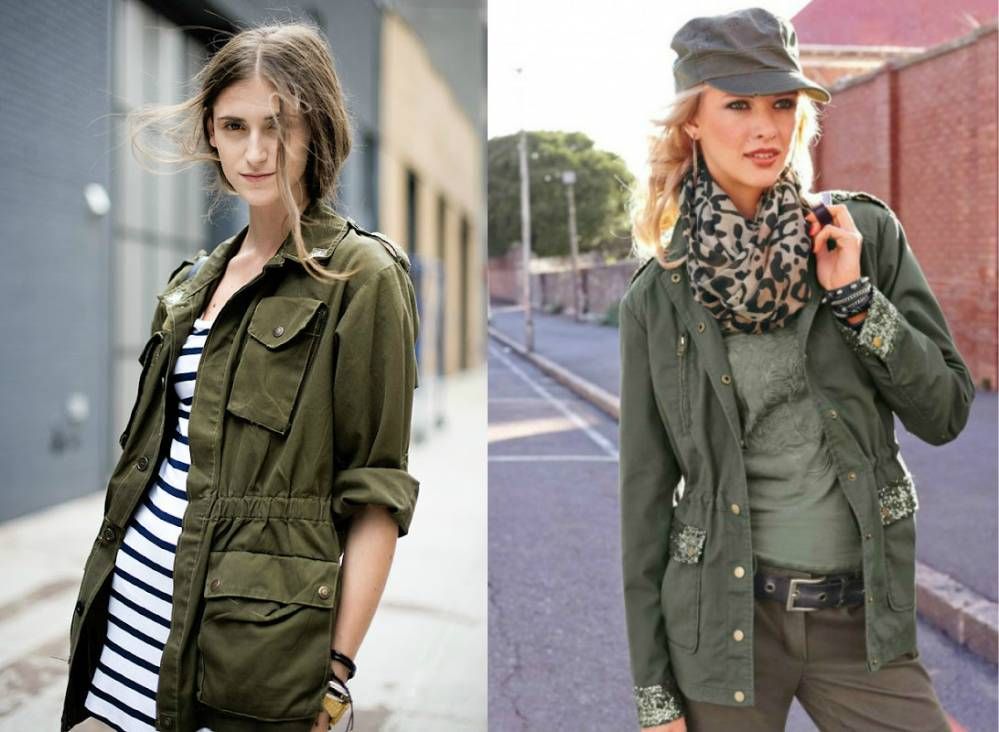 Морський стиль одягу — це курортна класика. Характерні особливості: поєднання трьох кольорів (синього, білого і червоного), смугастий принт, матроський комір, укорочена спідниця в складку і морська атрибутика в аксесуарах.
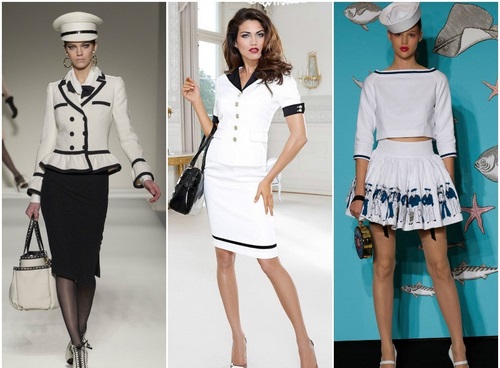 Стиль диско — стиль одягу клубних вечірок 1970—1980-х років. Основні ознаки — блискучі та яскраві тканини, стрази, бахрома і декор, джинси-кльош і «банани», комбінезони, короткі сукні-трапеції та приталені моделі в пастках, великі пластикові прикраси неонових кольорів, туфлі на підборах і танкетці.
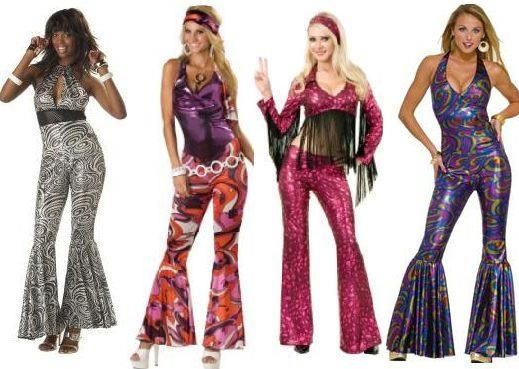 Індивідуальний стиль в одязі — це сукупність деталей зовнішнього вигляду, що відрізняє конкретну людину від інших людей і забезпечує їй особисту привабливість.
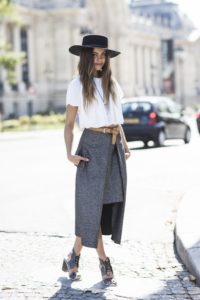 Отже, щоб знайти власний стиль в одязі, потрібно проаналізувати свій спосіб життя й оточення. Вибираючи стиль одягу для конкретної ситуації, завжди необхідно усвідомлювати, яке враження потрібно справити, якої мети досягти.
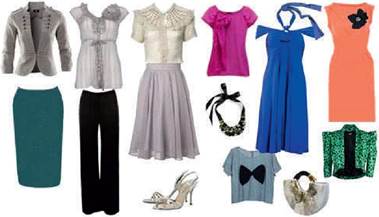